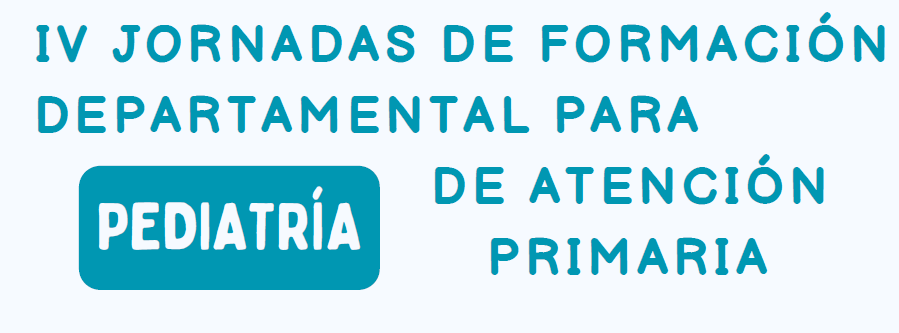 IV JORNADAS INTERDEPARTAMENTALES DE PEDIATRIA MAYO 2024
HOSPITAL GENERAL UNIVERSITARIO DE VALENCIA
bienvenida
Dra. Maria José Tejedor

Dr. Julio Alvarez Pitti
HACIA UNA PEDIATRIA DEPARTAMENTAL
Comisión departamental
Jornadas
Sesiones clínicas 
Protocolos conjuntos
Comunicación fluída
Atención continuada pediátrica de calidad
Que cuide mejor a nuestros niñ@s
PROGRAMA
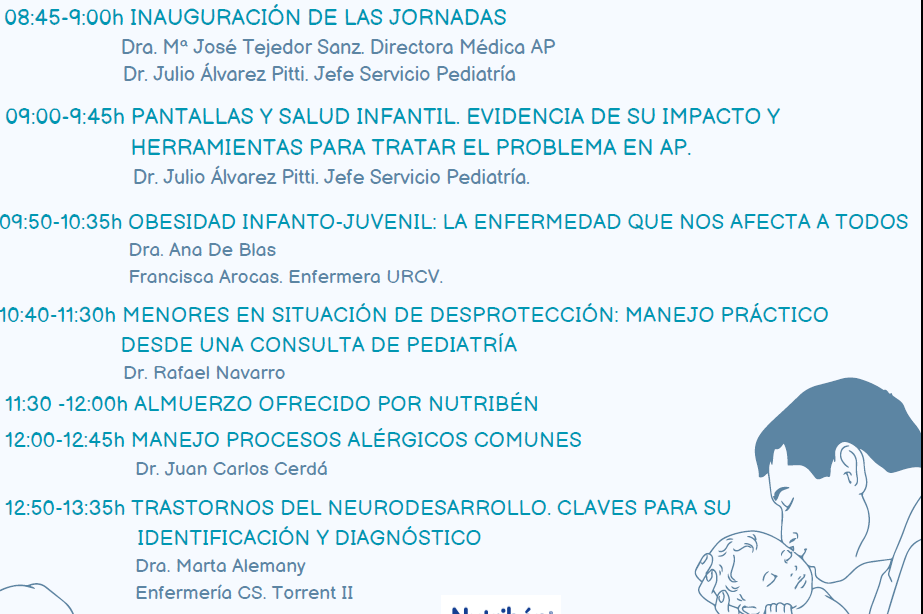